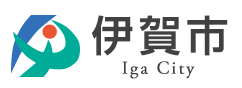 ３.工事関係書類簡素化のポイント
（３）工事測量結果（設計図書との照合）
【確認方法】書面：〇　電子メール等：〇
　　　
　　□　設計図書との差異があった場合のみ提出とし、一致している場合は提示とします。

　　□　設計図書との照合結果により生じた、計画の見直し、図面作成、構造計算、追加調査等の負担は発注者の責任で実施します。

　　　【受注者が実施する部分】
　　　　　設計照査の結果を説明するための資料作成
　　　　（現地地形図、設計図書との対比図、取合い図、施工図等）

　　　【発注者が実施する部分】※
　　　　　調査結果により生じた、計画の見直し、図面の再作成、構造計算の再計算、追加調査
　　　
　　　　　※ 【発注者が実施する部分】の資料作成等を受注者に指示する場合は、その費用を発注者が負担する必要があります。
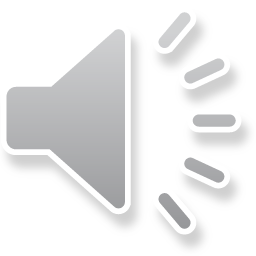 16
[Speaker Notes: 次に『工事測量結果（設計図書との照合）』についてです。

本ガイドラインの適用以降は、書面に加え、電子メール等による確認方法を認めることとします。

従前からの取扱いでは、設計図書との差異の有無によらず、照合結果の報告書面を求めていましたが、本ガイドラインの適用以降は、差異があった場合のみ提出を求めることとし、一致している場合は提示によるものとします。

また、これは従前よりの取扱いを踏襲しているものですが、設計図書との照合結果により生じた、計画の見直し、図面作成、構造計算、追加調査等の負担は発注者の責任で実施するものとしますので、【受注者が実施する部分】と【発注者が実施する部分】についてご留意ください。]
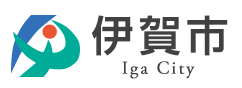 ３.工事関係書類簡素化のポイント
（４）施工体制台帳・施工体系図①
【確認方法】書面：〇　電子メール等：〇
　　　
　　□　施工体制台帳※及び施工体系図は提出するものとし、施工体制台帳の添付書類は、監督員または検査員からの要求があれば提示するものとします。

　　【施工体制台帳の添付書類】
　　　　① 発注者との請負契約書
　　　　　・ 作成建設業者が請け負った建設工事の契約書の写し
　　　　② 下請契約書
　　　　　・ 一次下請けとの契約書の写し及び二次下請け以下の下請負人が締結したすべての契約書の写し
　　　　③ 主任（監理）技術者（専門技術者）関係
　　　　　・ 主任技術者が資格を有することを証する書面（実務経験証明書、技術者検定合格証明書等の写し）
　　　　　・ 監理技術者が資格を有することを証する書面（監理技術者資格者証等の写し）
　　　　　・ 主任技術者又は監理技術者が所属建設業者と恒常的な雇用関係にあることを証する書面（健康保険証等写し）
　　　　　・ 監理技術者補佐（置いた場合に限る）や専門技術者（置いた場合に限る）の資格及び雇用関係を証する書面
　　　　※　作業員名簿は、令和２年１０月から施行された建設業法改正により添付が義務化され、施工体制台帳の一部として作成する必要がある。
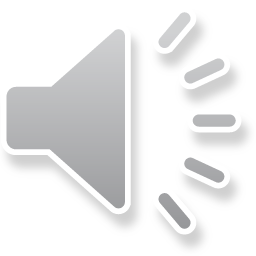 17
[Speaker Notes: 次に『施工体制台帳・施工体系図』についてです。

本ガイドラインの適用以降は、書面に加え、電子メール等による確認方法を認めることとします。

これも従前からの取扱いを踏襲していますが、施工体制台帳及び施工体系図は提出するものとし、施工体制台帳の添付書類は、監督員または検査員からの要求があれば提示するものとします。

ここで云う、施工体制台帳の添付資料とは、以下に示す『発注者との請負契約書』、『下請契約書』、『主任（監理）技術者（専門技術者）関係』などの資料を指します。

また、『作業員名簿』に関しては、令和２年１０月から施行された建設業法改正により施工体制台帳の一部として作成することが義務化されていますので、技能労働者ひとりひとりの社会保険加入状況を確認するようにしてください。]
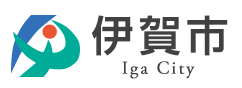 ３.工事関係書類簡素化のポイント
（４）施工体制台帳・施工体系図②
【確認方法】書面：〇　電子メール等：〇
　　　
　　□ 　現場代理人が、監督員に個人情報を含む書類を提出する場合は、個人情報が特定される箇所に適切なマスキング処理※などを施して、機密情報の削除処理を確実に行うものとします。
また、個人情報を含む書類を電子メール等で送信する場合は、セキュリティ対策としてファイルにパスワード設定するものとします。
※ PDFファイルにマスキング処理を行う場合は、機密情報の墨消し（Acrobat Pro等の機能）を利用して、PDF 配布前に確実な削除処理を実行すること。

　　□　記載事項等の変更については、変更部分のみを監督員へ提出し、
　　　   監督員は、監督員が保管する施工体制台帳・施工体系図に追加（差替えはしません）します。
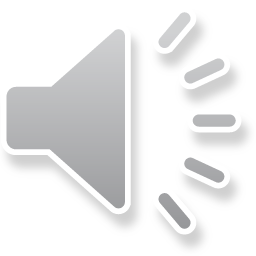 18
[Speaker Notes: 『施工体制台帳・施工体系図』の続きです。

現場代理人が、監督員に個人情報を含む書類を提出する場合は、個人情報が特定される箇所に適切なマスキング処理などを施して、機密情報の削除に万全を期すものとします。

また、個人情報を含む書類を電子メール等で送信する場合は、セキュリティ対策としてファイルにパスワード設定するものとします。

PDFファイルにマスキング処理を行う場合は、機密情報の墨消し（Acrobat Pro等の機能）を利用して、PDF 配布前に確実な削除処理を実行してください。

施工体制台帳や施工体系図の記載事項等の変更については、変更部分のみを監督員へ提出し、監督員は、監督員が保管する施工体制台帳・施工体系図に追加してください。

ここでも『施工計画書』と同様ですが、あくまでも「追加」であって「差替え」ではありませんので、取扱いには十分注意してください。]
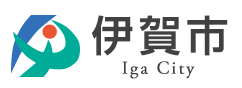 ３.工事関係書類簡素化のポイント
（５）工事打合せ簿
【確認方法】書面：〇　電子メール等：×
　　　
　　□　工事打合せ簿の（発議事項）の書類送達は、電子メールによる送受信方法を認めますが、当該文書の有効性を担保するため、（処理・回答欄）の事務手続きについては、書面による確認を可とし、電子メール等による確認は不可とします。

　　□　工事打合せ簿（処理・回答欄）には、監督員若しくは現場代理人が対応する項目にレ点を記入し、当該事項に合意した日付を記載するとともに自署を行います。

　　□　発注者は、受注者からの協議や相談を「その日のうち」に回答する“ﾜﾝﾃﾞｰﾚｽﾎﾟﾝｽ”を心掛けるものとします。※
　　
      ※ 受注者への回答にあたり、発注者側で協議や検討が必要な場合は、「その日のうち」に「回答日（目安でも可）を受注者に回答」することが必要です。
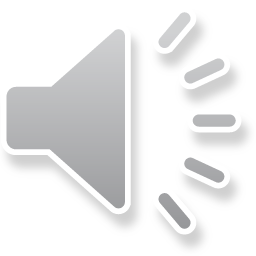 19
[Speaker Notes: 次に『工事打合せ簿』についてです。

本ガイドラインの適用以降の取扱いとして、工事打合せ簿の（発議事項）の書類送達は、電子メールによる送受信方法を認めますが、当該文書の有効性を担保するため、（処理・回答欄）の事務手続きについては、書面による確認を可とし、電子メール等による確認は不可とします。

また、工事打合せ簿（処理・回答欄）には、監督員若しくは現場代理人が対応する処理・回答に対応する項目にレ点を記入し、処理・回答の事項に合意した日付を記載するとともに自署を行います。

なお、従前よりの取扱いとして、処理・回答欄への私印の押印は廃止しているところですが、日付のみ記載されており、監督員や現場代理人の署名が無いケースを多く見受けます。

繰り返しになりますが、本ガイドライン適用以降は、意思表明の証として発行年月日の記載と処理・回答者の署名を行うものとしますのでご留意ください。

それと、発注者は、受注者からの協議や相談を「その日のうち」に回答する“ﾜﾝﾃﾞｰﾚｽﾎﾟﾝｽ”を心掛けるようにしてください。

発注者内部で協議や検討が必要など「その日のうち」に回答できない場合は、「回答日の目安を受注者に回答」するようにしてください。]
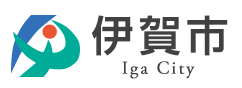 ３.工事関係書類簡素化のポイント
（６）関係機関協議資料・近隣協議資料
【確認方法】書面：〇　電子メール等：〇
　　　
　　□　関係機関協議の許可後資料については、監督員または検査員からの要求があれば提示するものとします。
　　
　　□　関係機関協議資料及び近隣協議資料について、監督員より請求があった場合は提出するものとします。
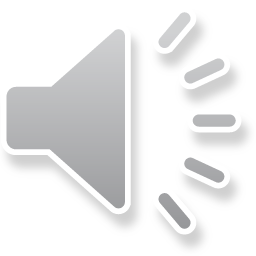 20
[Speaker Notes: 次に『関係機関協議資料・近隣協議資料』についてです。

本ガイドラインの適用以降は、書面に加え、電子メール等による確認方法を認めることとします。

従来からの取扱いでは、『道路使用許可などの関係機関協議資料』や『工事周知文書などの近隣協議資料』については、それらの写しを提出していましたが、本ガイドライン適用以降は提出を提示の取扱いに改めるものとします。

ただし関係機関協議の許可内容等を確認するため、監督員が当該資料を請求する場合は、提出してください。]
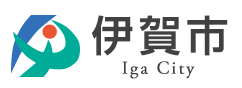 ３.工事関係書類簡素化のポイント
（７）材料確認書
【確認方法】書面：〇　電子メール等：〇
　　　
　　□　工事材料の使用に際しては、該当材料の使用前に材料確認書を監督員へ提出します。

　　□　標準図やJIS品など規格が定まっている材料については、材料名や品質規格等を材料確認書に記載することで、リストから監督員が確認するものとして、品質証明、承認図、カタログ等の添付を不要としますが、工場製作を要する標準図のない機材や定型規格のない材料などについては、品質証明、承認図、カタログ等の添付（PDF可）を必要とします。
　　
　　□　監督員や検査員から添付不要とされた使用材料について、資料提示を請求された場合には、現場代理人は、品質証明等の資料を速やかに提示するものとします。
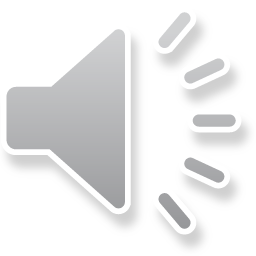 21
[Speaker Notes: 次に『材料確認書』についてです。

本ガイドラインの適用以降は、書面に加え、電子メール等による確認方法を認めることとします。

工事材料の使用に際しては、該当材料の使用前に材料確認書を監督員へ提出することとしてください。

また、標準図やJIS品など規格が定まっている材料については、材料名や品質規格等を材料確認書に記載することで、リストから監督員が確認するものとして、品質証明、承認図、カタログ等の添付を不要としますが、工場製作を要する標準図のない機材や定型規格のない材料などについては、品質証明、承認図、カタログ等の添付（ＰＤＦ可）を必要とします。

なお、監督員や検査員から添付不要とされた使用材料について、資料提示を請求された場合には、現場代理人は、品質証明等の資料を速やかに提示するものとします。]
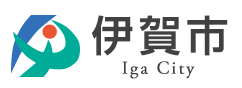 ３.工事関係書類簡素化のポイント
（８）休日・夜間作業届
【確認方法】書面：〇　電子メール等：〇
　　　
　　□　休日・夜間作業を実施する場合は、口頭、電子メール、ファクシミリで作業前日までに監督員へ連絡※することとします。

　　□　現道上で休日・夜間作業の工事を行う場合は、口頭による連絡方法を除外とします。


　　　※ 連絡とは、監督員と受注者または現場代理人の間で、契約書第18条に該当しない事項または緊急で伝達すべき事項について、口頭、ファクシミリ、電子メールなどにより互いに知らせることをいう。
　　　　　　　なお、後日書面による連絡内容の伝達は不要とする。（県共仕1-1-1-2-18）
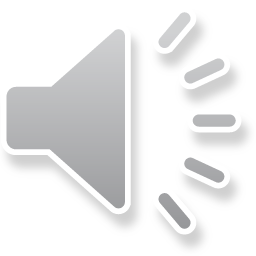 22
[Speaker Notes: 次に『休日・夜間作業届』についてです。

本ガイドラインの適用以降は、書面に加え、電子メール等による確認方法を認めることとします。

休日・夜間で作業を行う場合は、口頭、電子メール、ファクシミリで作業前日までに監督員へ連絡することとします。

ただし、現道上で休日・夜間作業の工事を行う場合は、口頭による連絡方法を除外としますので、書面または電子メール等で連絡するようにしてください。

また、「連絡」ということについて補足します。

（県共仕1-1-1-2-18）によると、「連絡」とは、監督員と受注者または現場代理人の間で、契約書第18条に該当しない事項または緊急で伝達すべき事項について、口頭、ファクシミリ、電子メールなどにより互いに知らせることをいい、後日書面による連絡内容の伝達は不要であるとされています。]